myGenomeBrowser
Building and sharing your own genome browser
Sébastien Carrere
SOMMAIRE
Pourquoi ?
Fonctionnement général
Pistes
Gestion/Partage
[Speaker Notes: Presenter des données Medtr  Axe Symbiose mais outil n’est pas espece dépendant]
_01
Pourquoi ?
.03
Un besoin récurrent et pourtant non comblé
Pourquoi ?
Très facile et peu couteux de séquencer un petit organisme/région d’intérêt  SMRTAnalysis

Très facile d’annoter automatiquement ces séquences  EugenePP, EugeneEP, Augustus, Maker, etc …

Visualiser ces annotations ?	
Sur son poste de travail (IGV) : comment partager ?
Sur un outil en ligne (Gbrowse, JBrowse): qui met à disposition les données ?
Un besoin récurrent et pourtant non comblé
Pourquoi ?
Existe-t-il un outil en ligne demandant peu d’intervention de notre part (installation, maintenance, mise à disposition des données) qui couvre les besoins de visualisation, de recherche et de partage d’annotations ?
webGbrowse (2009): GBrowse en self-service :       obsolete
Trackster (Galaxy) : très complet mais trop couplé à Galaxy

@LIPM: Janvier 2015 – JBrowse self-service pour l’équipe bioinfo
Permet l’import de pistes « standard »sur un serveur hébergeant JBrowse 
Pérennisation des pistes
Collaboration interne
myGenomeBrowser
_02
Fonctionnement général
.06
Création d’un genome browser
Fonctionnement général
L’utilisateur uploade une séquence de référence


Côté serveur
Création d’une instance JBrowse 
Détection de stretches de N et ajout d’une piste dédiée si présence
Création d’une banque blast
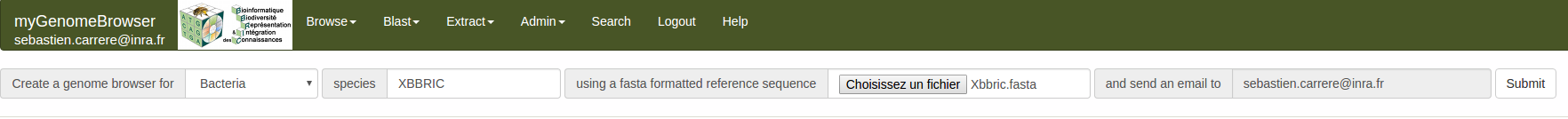 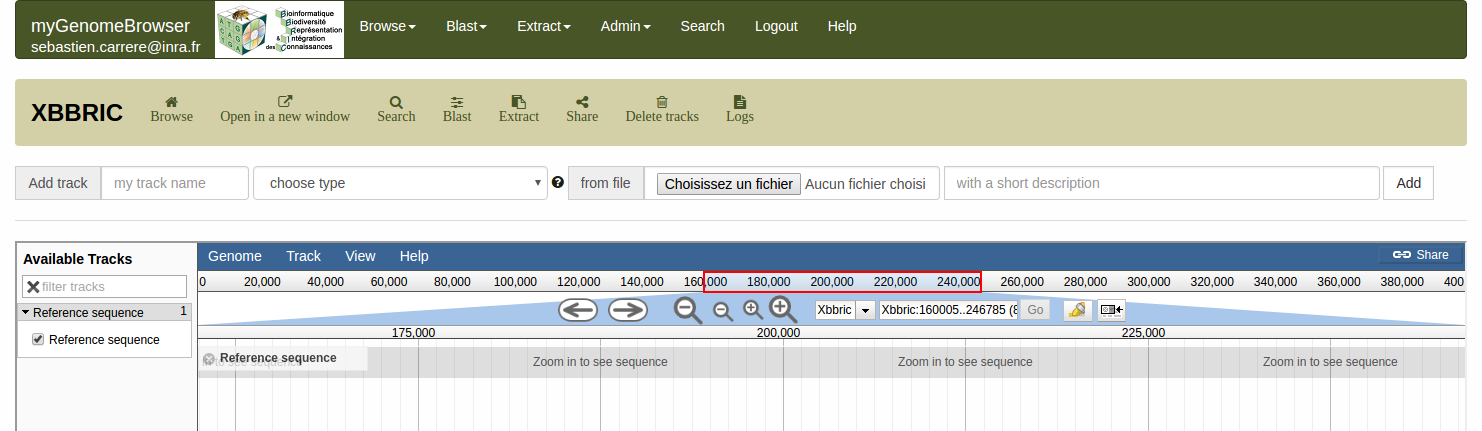 Ajout d’une piste
Fonctionnement général
L’utilisateur uploade un fichier d’un certain type et choisit une visualisation
Contrôles d’intégrité (format, cohérence SeqID)
TransformationsAppel au script JBrowse adapté pour l’ajout d’une piste
Extraction de features (ex: genes, proteines, CDS)
Indexation BLAST + recherche
_03
Pistes
.09
Types de pistes gérées
Pistes
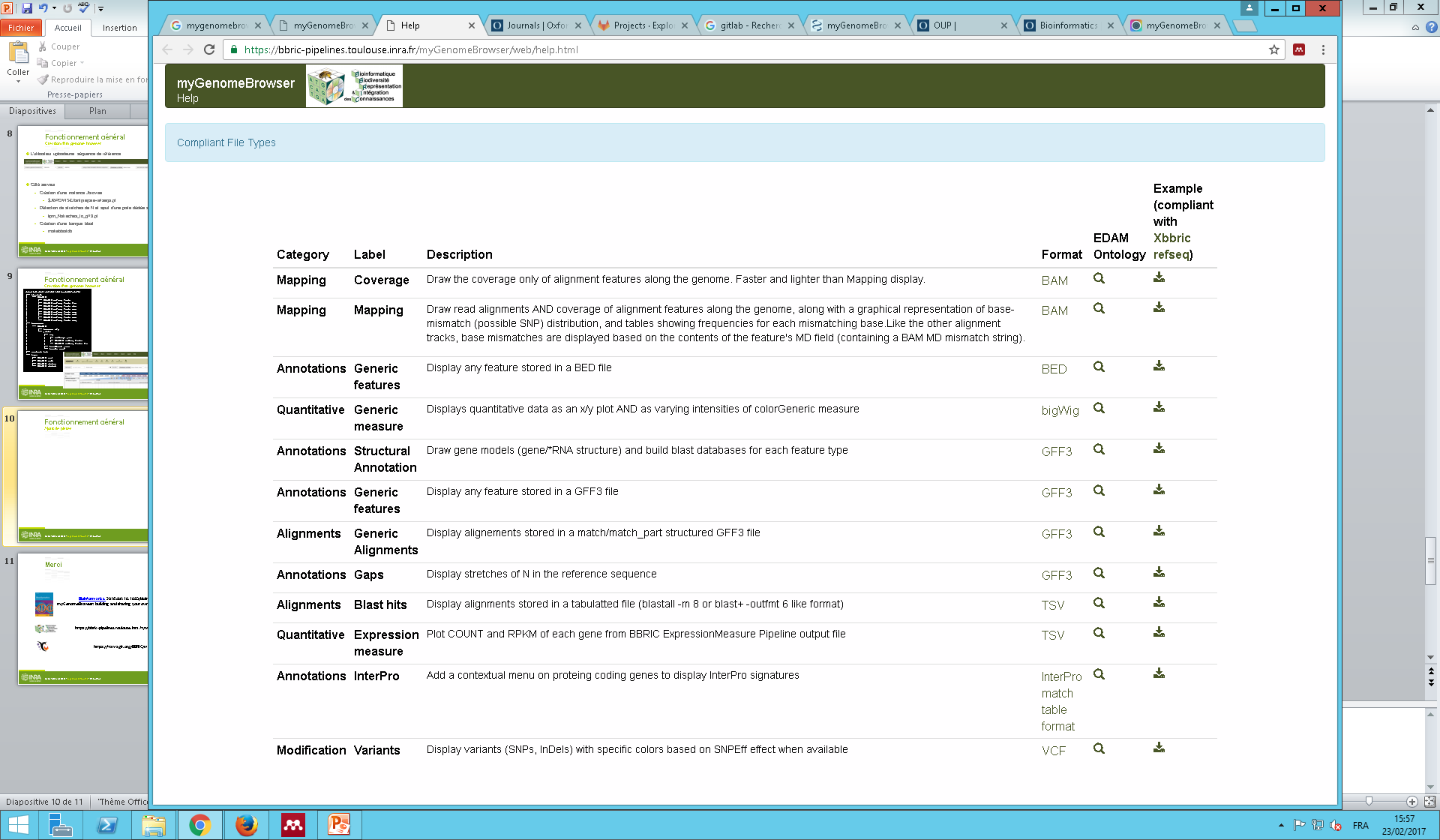 Ajout d’une piste d’annotation structurale
Pistes
L’utilisateur uploade un fichier GFF3



Côté serveur
Contrôle d’intégrité du GFF3
Création d’une piste JBrowse
$JBROWSE/bin/flatfile-to-json.pl
Surcharge de la conf de la piste (utilisation de templates)
Création de banques blast
Extraction des features (BioFileConverter, GenomeTools)
Indexations (makeblastdb, tabix)
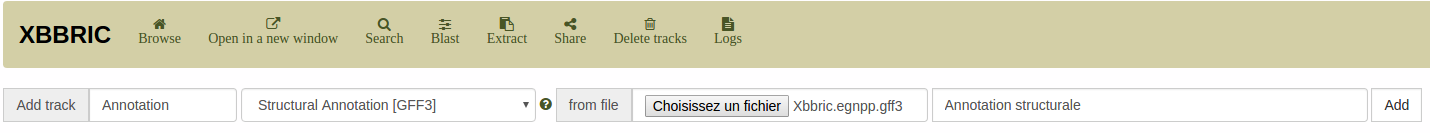 Rendu d’une piste d’annotation structurale
Pistes
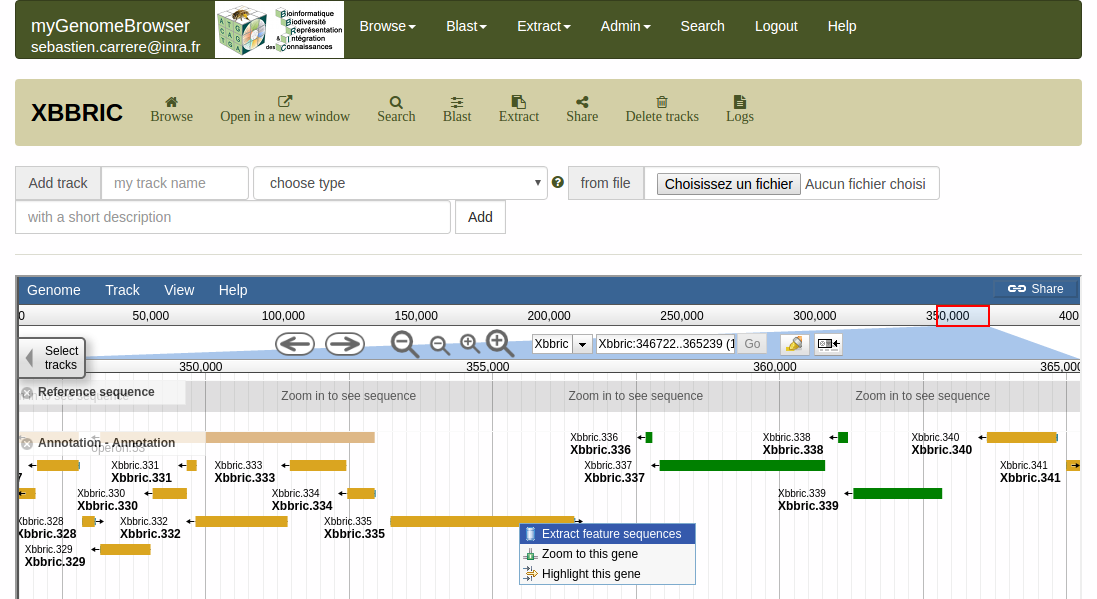 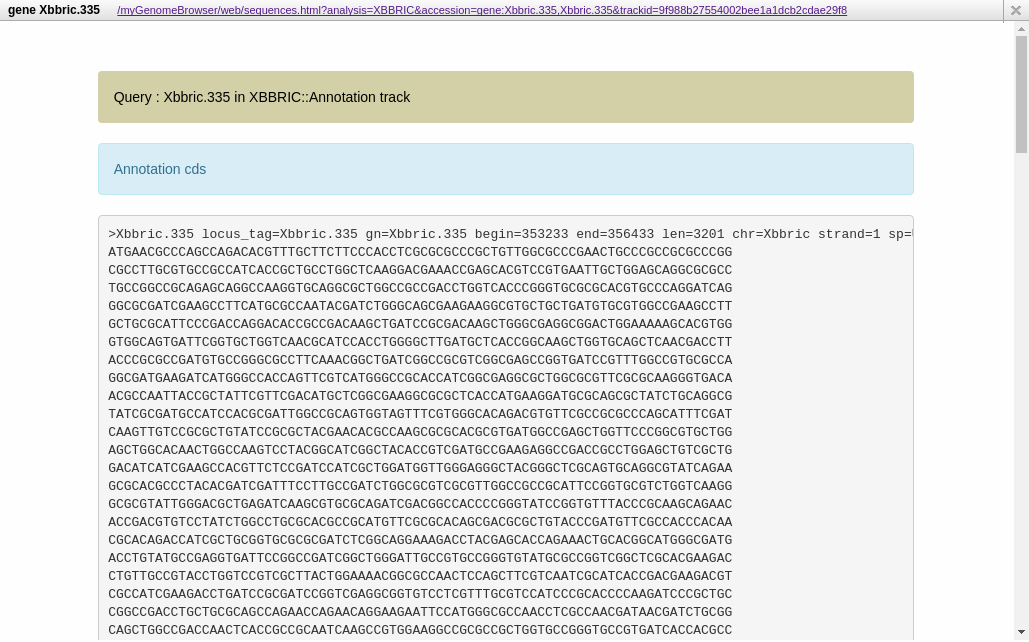 Fouille d’annotations
Pistes
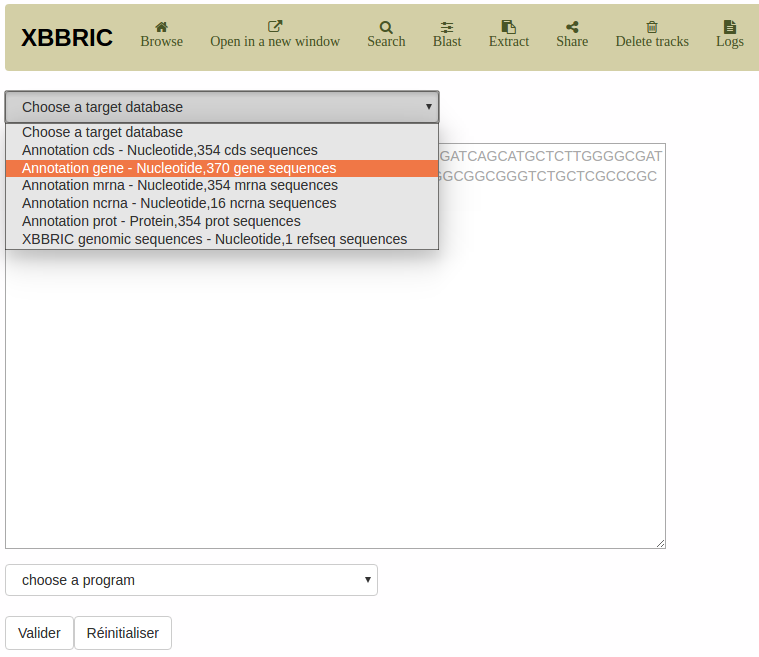 Outils complémentaires
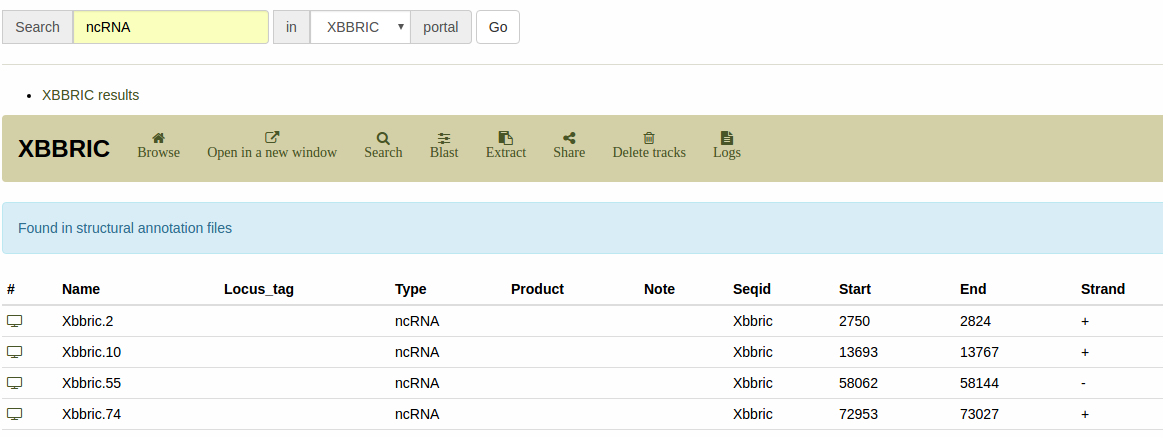 Blast
Search
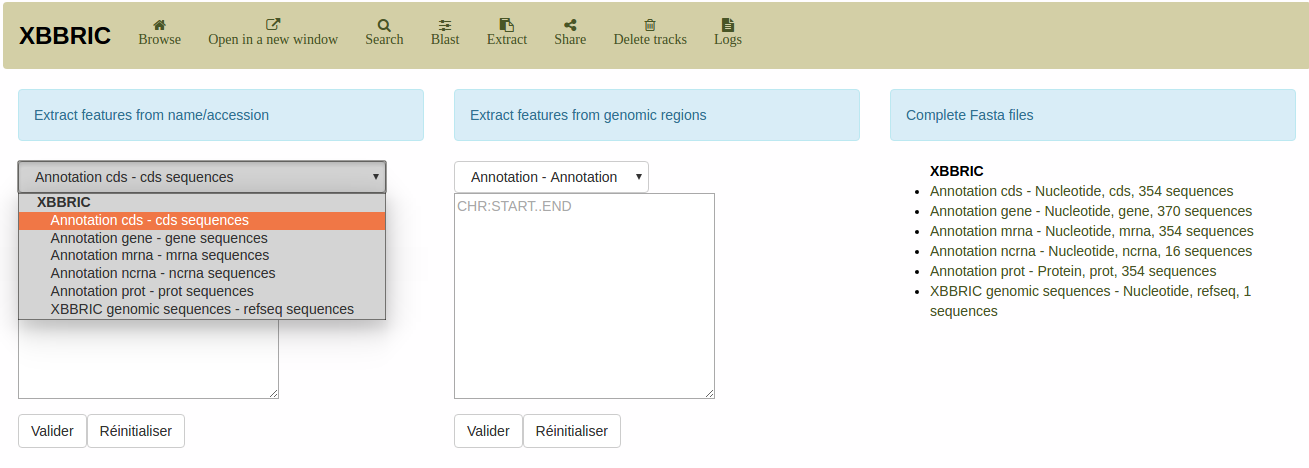 Extract
Ajout d’une piste d’annotation fonctionnelle
Pistes
L’utilisateur uploade un fichier InterproScan (v4 ou v5) tabulé (format RAW)
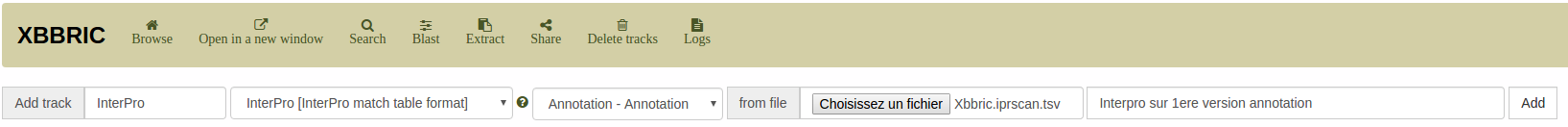 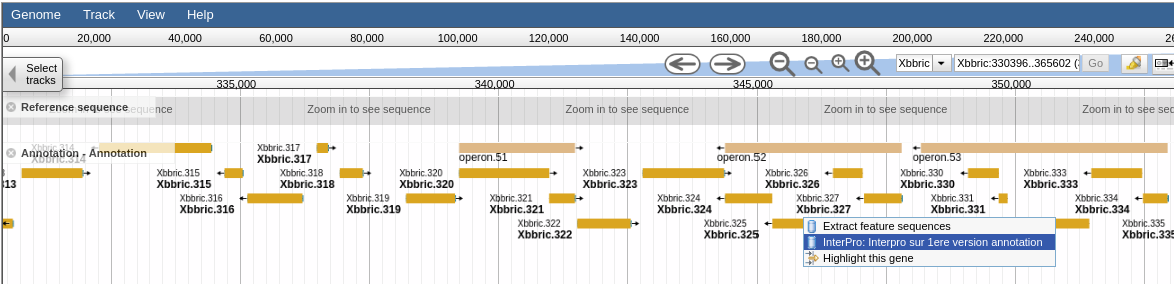 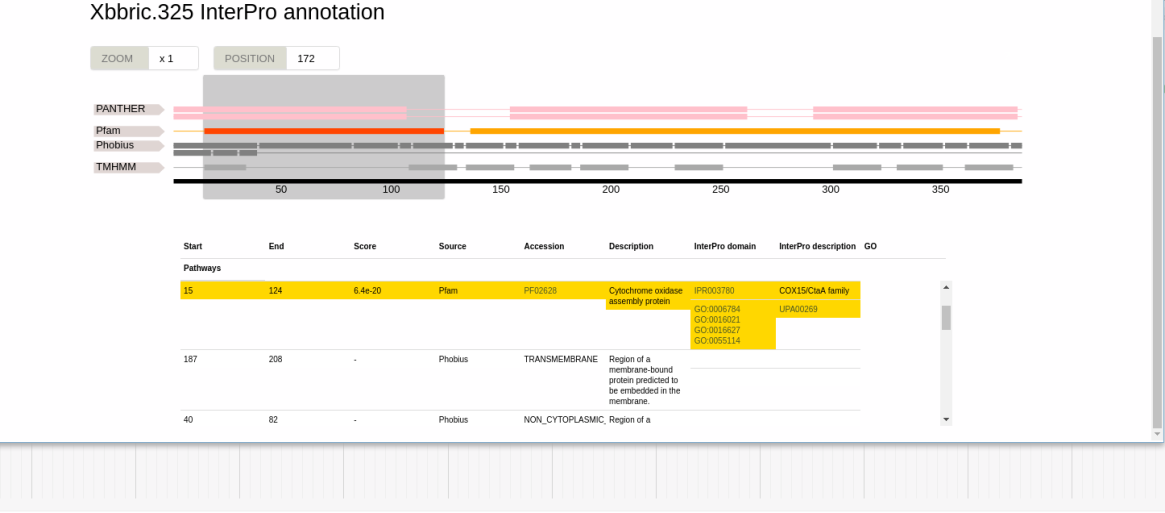 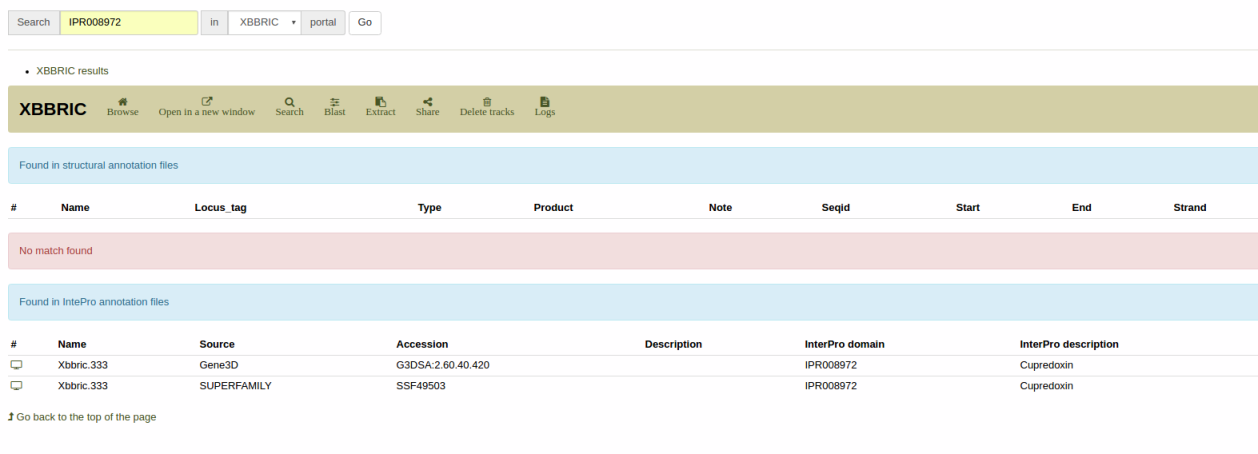 Rendu d’une piste d’annotation fonctionnelle
Pistes
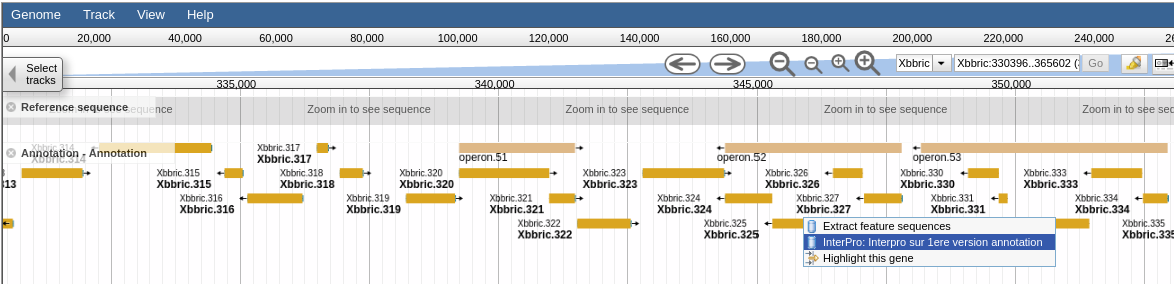 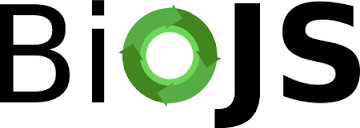 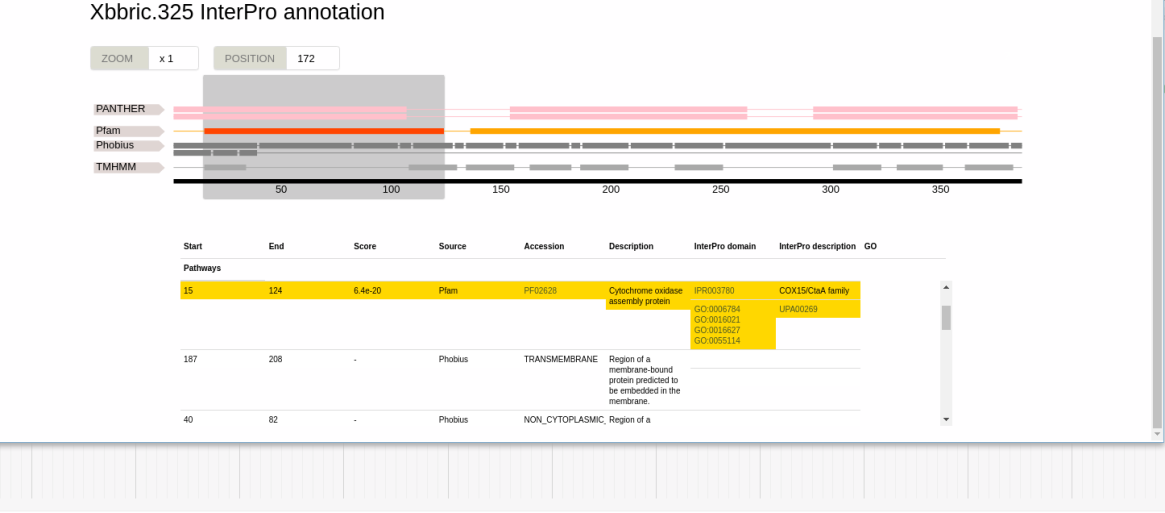 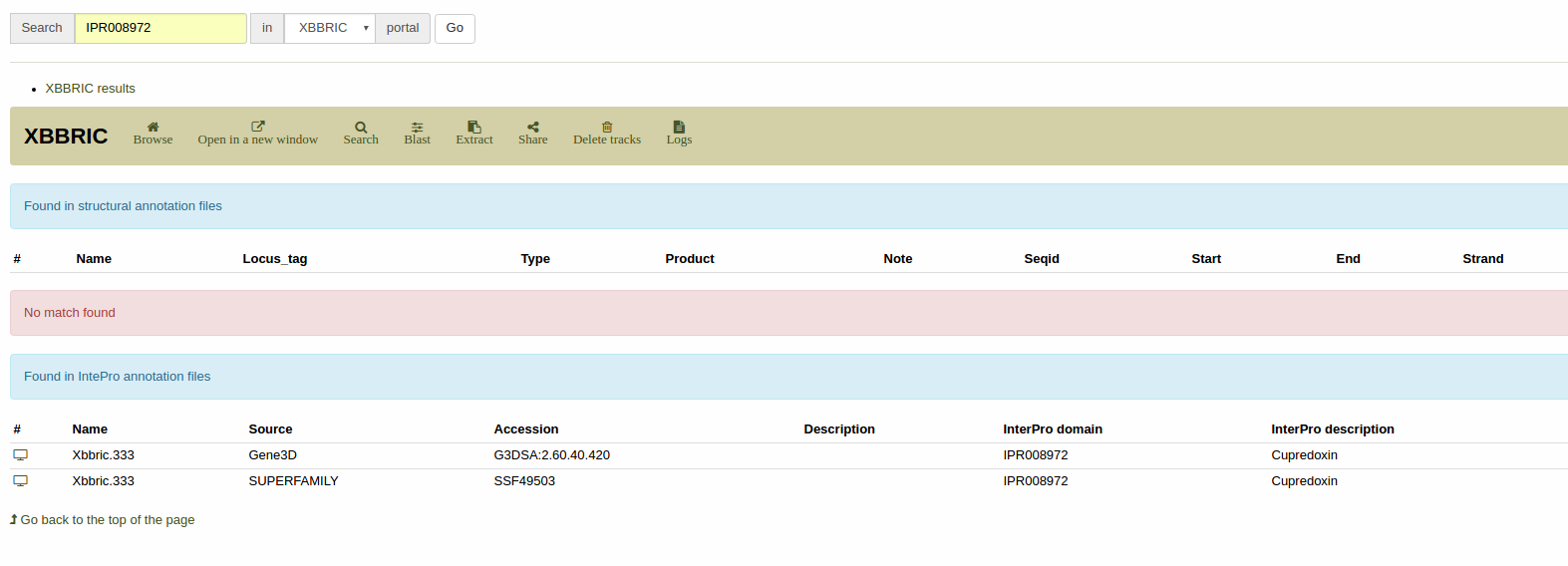 Search
Ajout d’une piste de variants
Pistes
L’utilisateur uploade un fichier VCF (compressé ou pas)
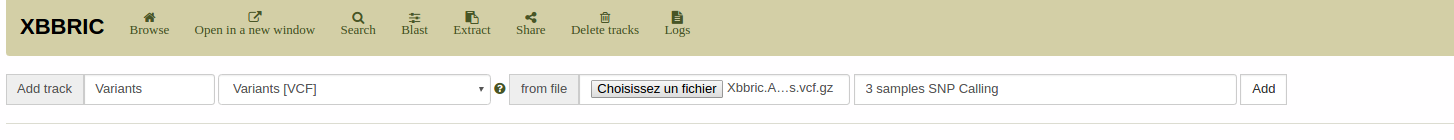 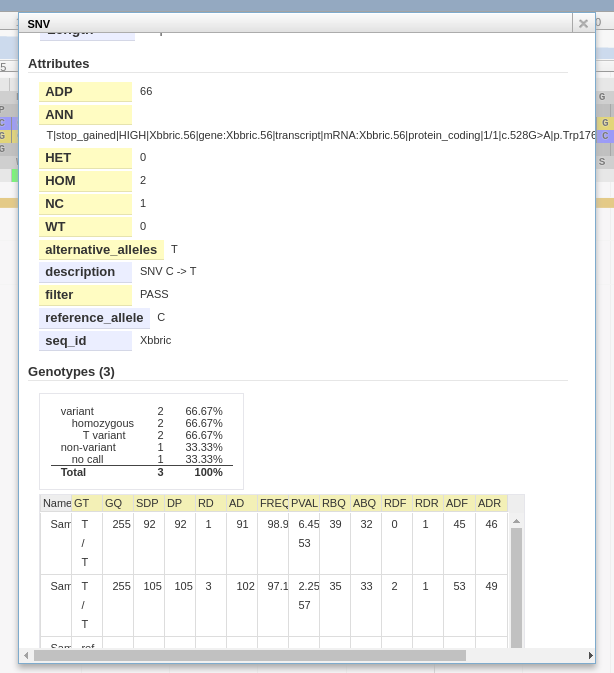 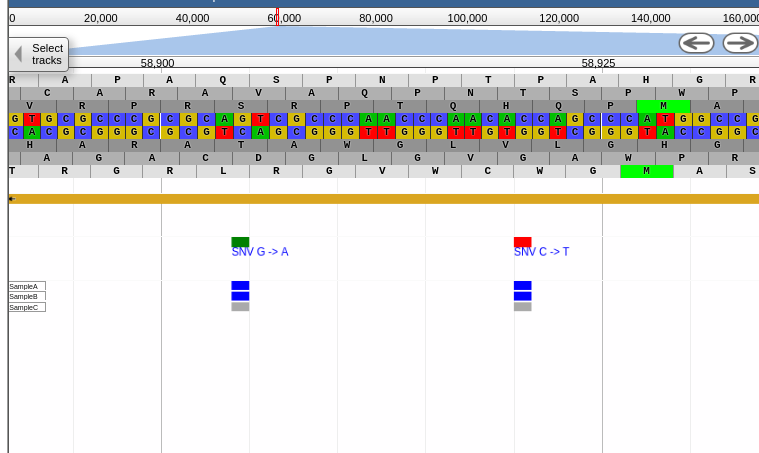 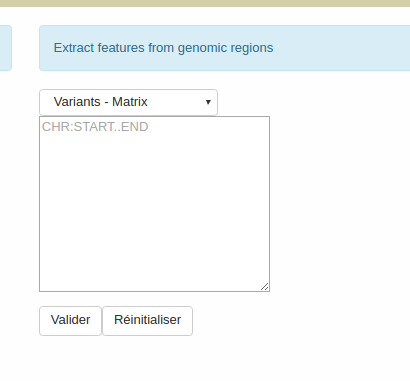 Rendu d’une piste de variants
Pistes
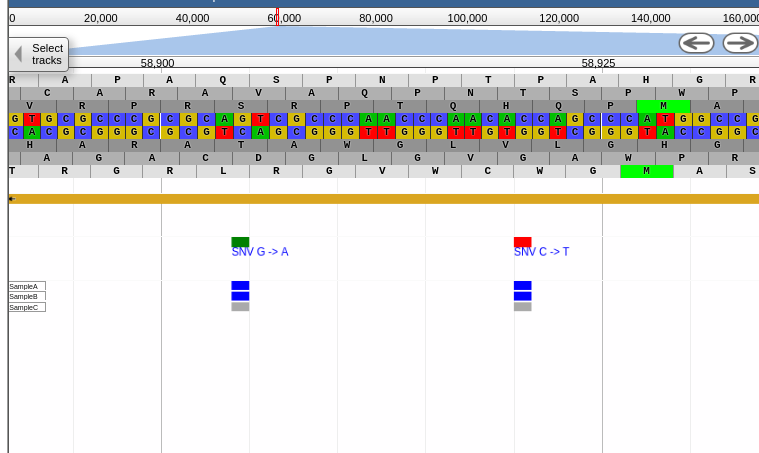 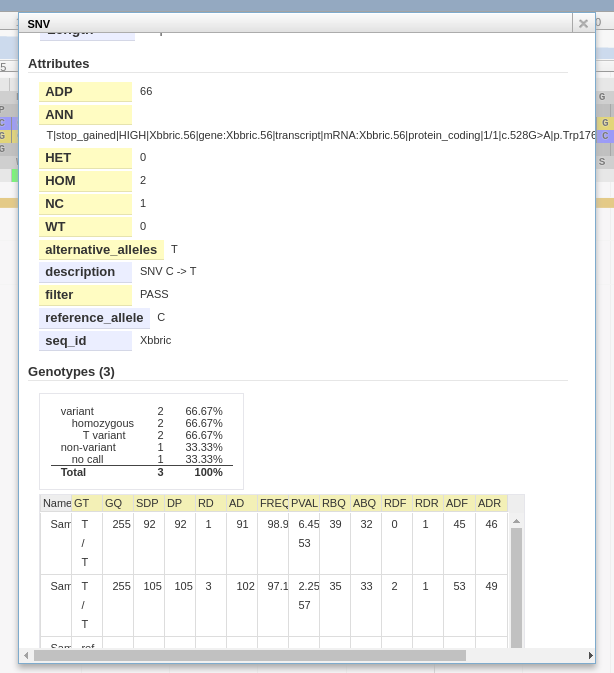 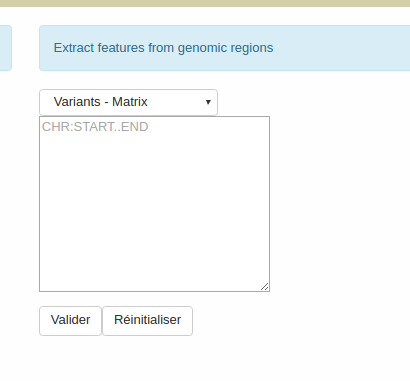 Et d’autres pistes …
Pistes
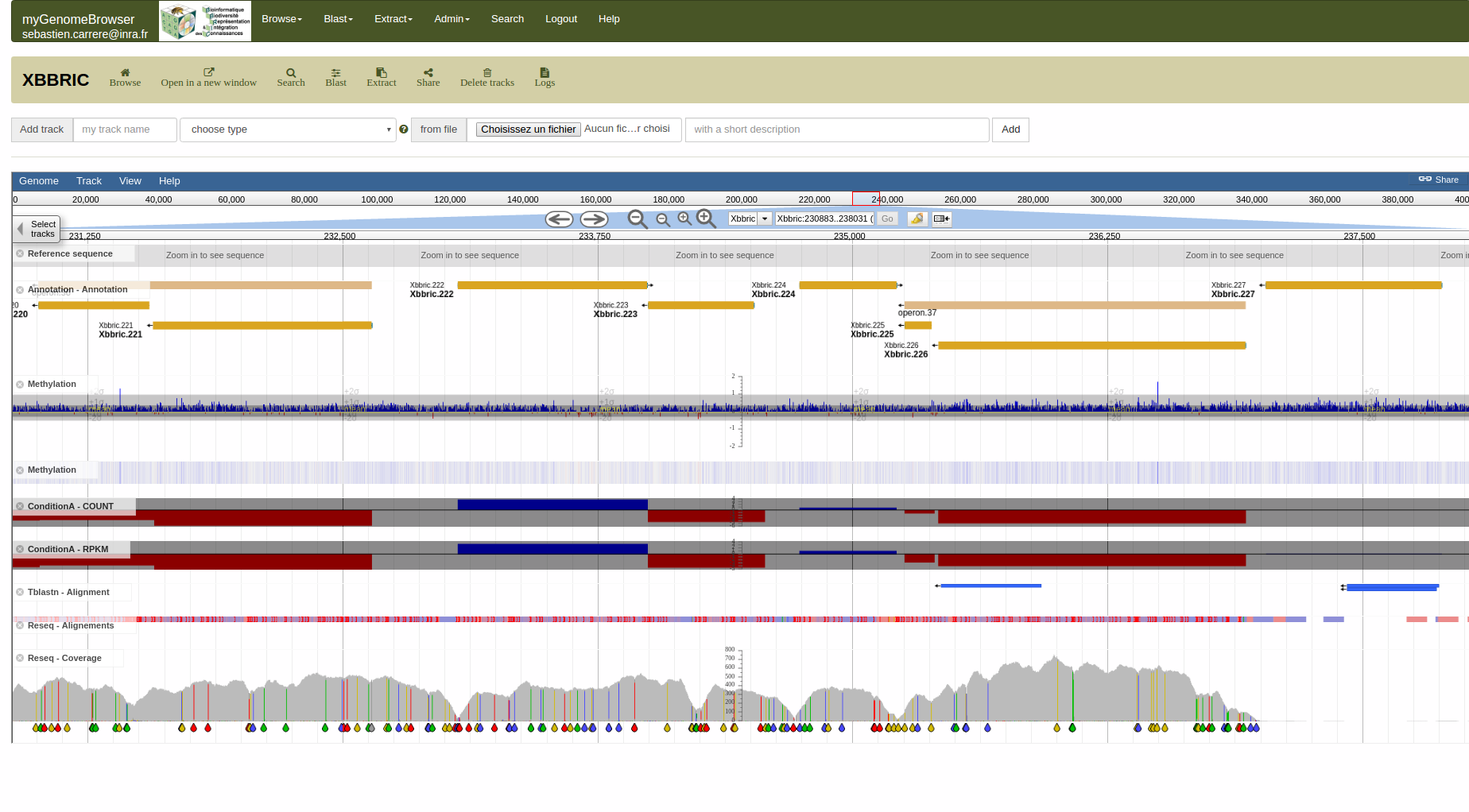 _04
Gestion / Partage
.019
Suppression de pistes / portails
Gestion / Partage
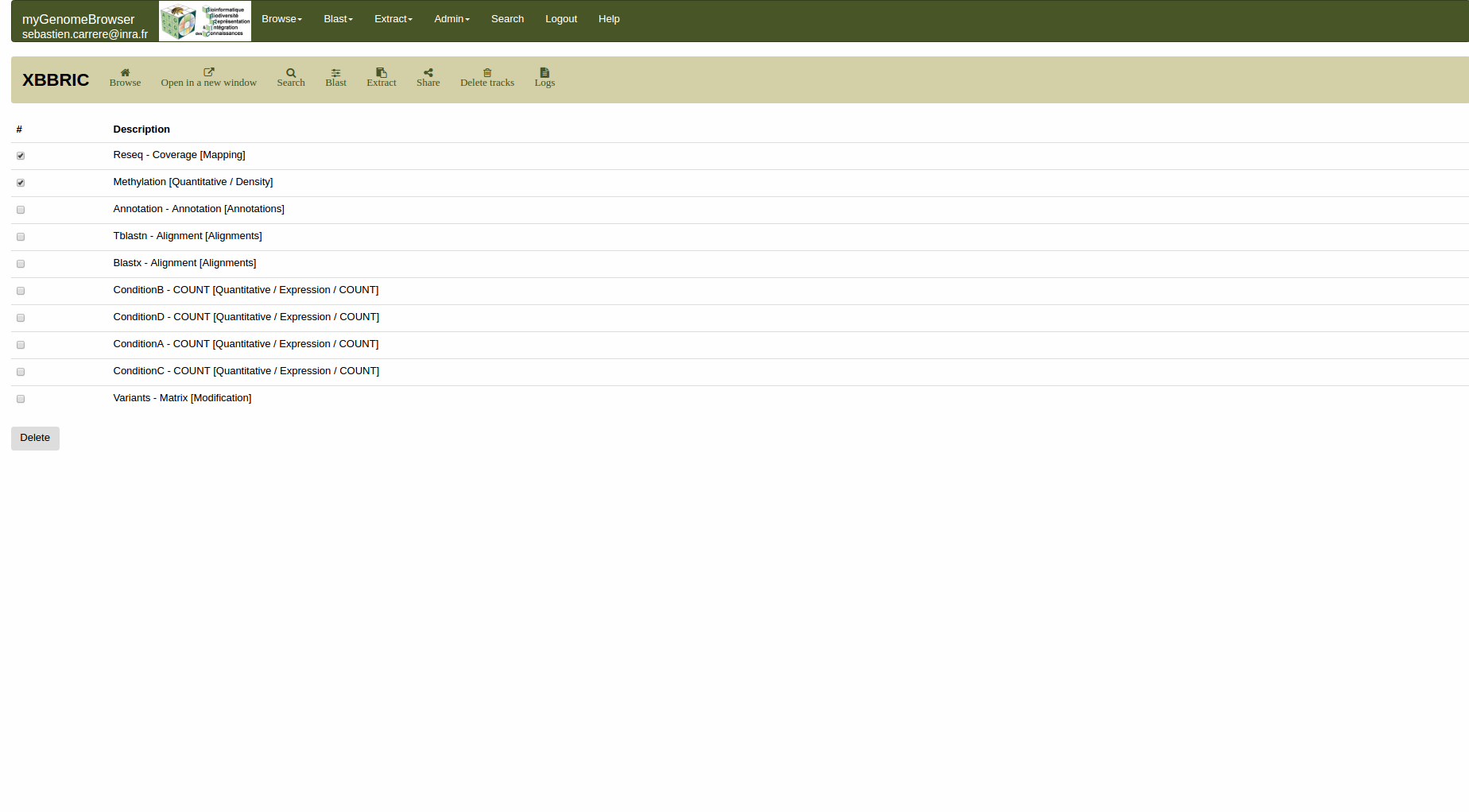 Suppression d’une piste



Côté serveur
Suppression des fichiers bruts
Suppression des index
Suppression d’un portail
Partage avec des collaborateurs
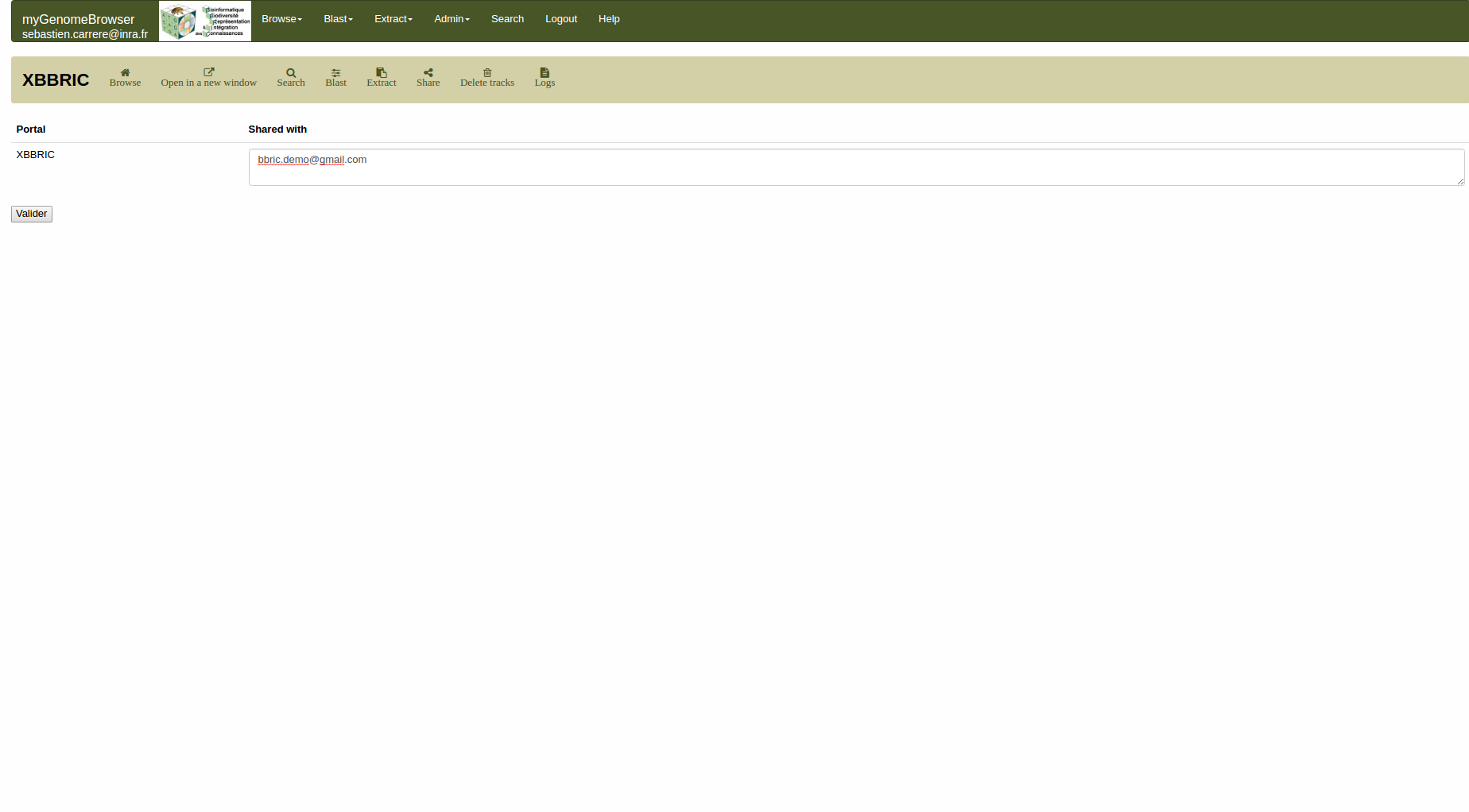 Gestion / Partage
Ajout/Suppression de partage
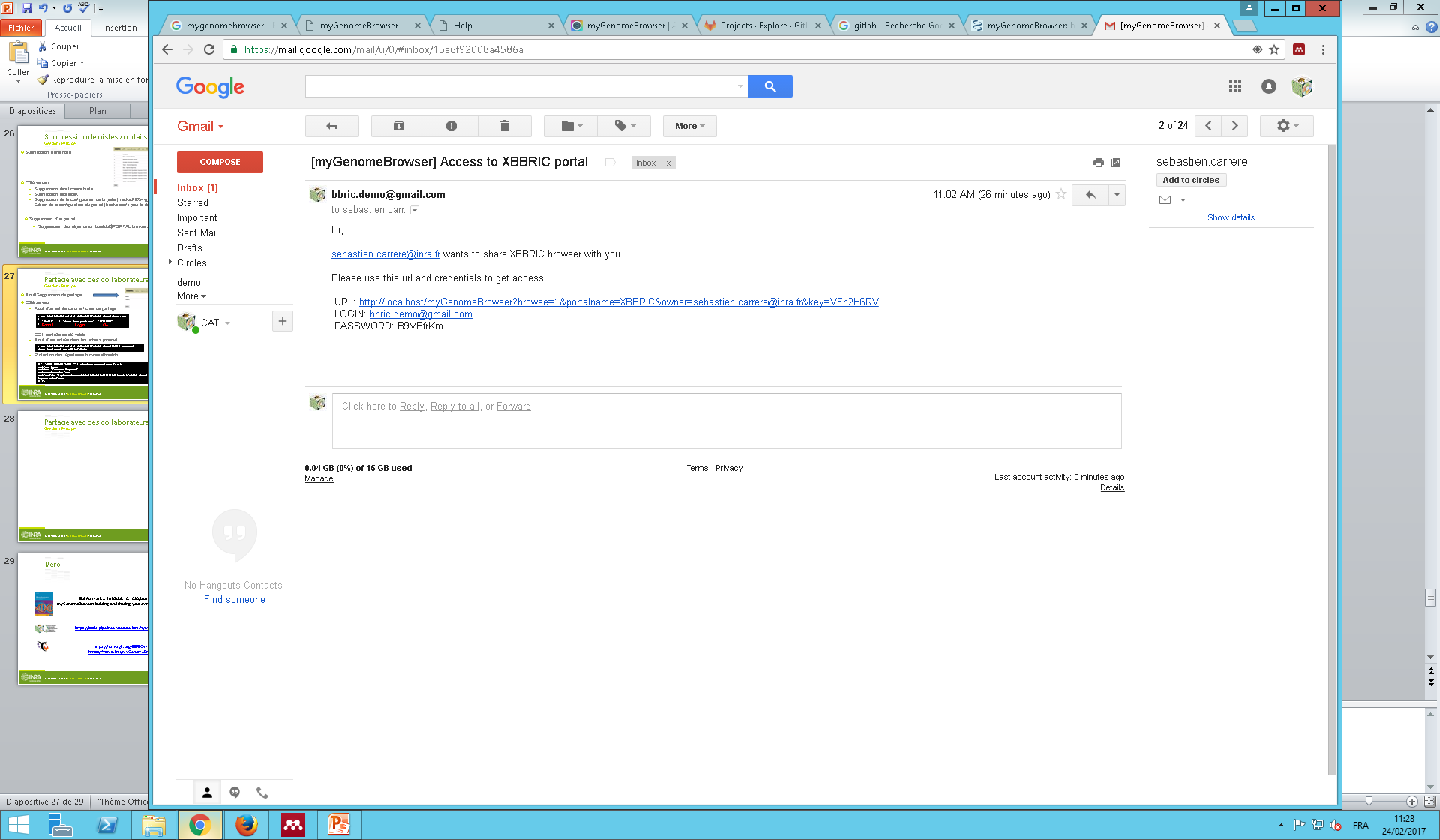 Merci à
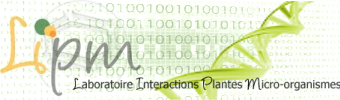 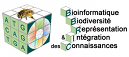 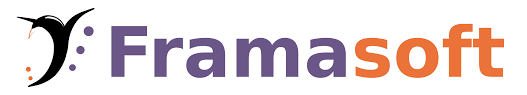 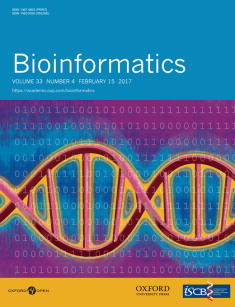 Bioinformatics. 2016 doi: 10.1093/bioinformatics/btw800
myGenomeBrowser: building and sharing your own genome browser.
Carrere S, Gouzy J
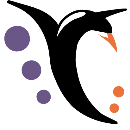 https://framagit.org/BBRIC/myGenomeBrowser
https://frama.link/myGenomeBrowser-screencasts
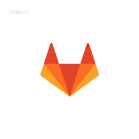 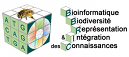 https://bbric-pipelines.toulouse.inra.fr/myGenomeBrowser